The French Revolution and Napoleon
1789-1815
Attitudes & actions of monarchy& court
Fear ofCounter-Revolution
Religiousdivisions
The Causes of Instability in France1792 - 1795
EconomicCrises
Politicaldivisions
War
The September Massacres, 1792(The dark side of the Revolution!)
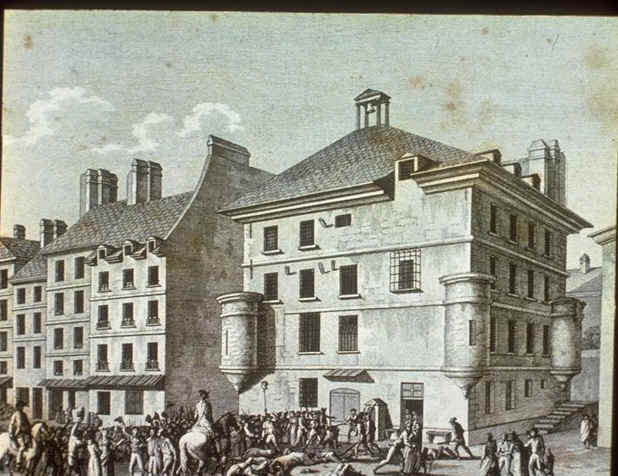 Rumors: anti-revolutionary political prisoners were plotting to break out & attack from the rear the armies defending France, while the Prussians attacked from the front.
Buveurs de sang [“drinkers of blood.”] over 1000 killed!
It discredited the Revolution among its remaining sympathizers abroad.
The National Convention(September, 1792)
1st Act was the formal abolition of the monarchy on September 22, 1792.
The Year I of the French Republic.
The Decree of Fraternity
Offered French assistance to any subject peoples who wished to overthrow their governments.
When France sneezes, all of Europe catches cold!
Attempts to Controlthe Growing Crisis
Revolutionary Tribunal in Paris  trysuspected counter-revolutionaries.
Representatives-on-Mission
sent to the provinces & to the army.
had wide powers to overseeconscription.
B. Watch Committees [comité de surveillance]
keep an eye on foreigners & suspects.
C. Sanctioned the trial & execution of rebels and émigrés, should they ever return to France.
Attempts to Controlthe Growing Crisis
The printing of more assignats to pay for the war.
Committee of Public Safety [CoPS]
to oversee and speed up the work of the government during this crisis.
Committee of General Security [CGS]
responsible for the pursuit ofcounter-revolutionaries, thetreatment of suspects, & other      internal security matters.
Committee for Public Safety
Revolutionary Tribunals.
300,000 arrested.
16,000 – 50,000 executed.
The Reign of Terror
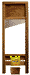 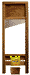 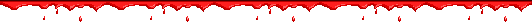 Terror is nothing other than justice, prompt, severe, inflexible.  -- Robespierre
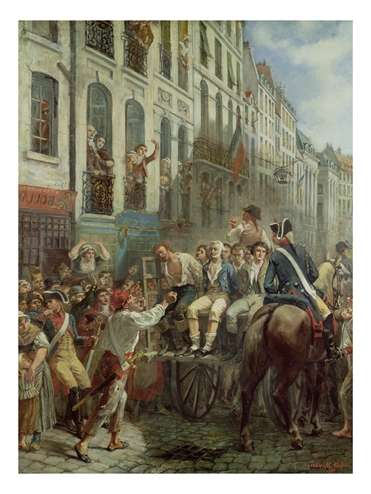 Let terror be the order of the day!
The Revolutionary Tribunal of Paris alone executed 2,639 victims in 15 months.
The total number of victims nationwide was over 20,000!
D.  The Reign of Terror
1.  Faced with foreign invaders and the threat of domestic rebellion, the National Convention established the Committee of Public Safety to defend France and safeguard the Revolution.  
2.  Led by Robespierre, the Committee of Public Safety exercised dictatorial power as it carried out a Reign of Terror.
3.  In the name of creating a Republic of Virtue, Robespierre executed the queen, his chief rivals, and thousands of ‘dangerous’ class enemies.
Different Social Classes Executed
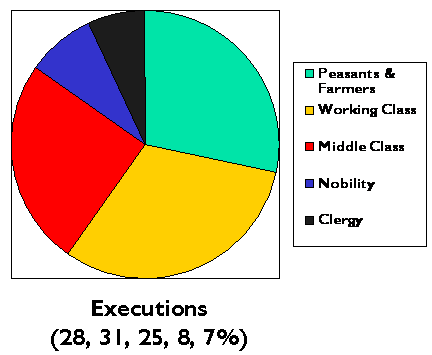 7%
8%
28%
25%
31%
The “Monster” Guillotine
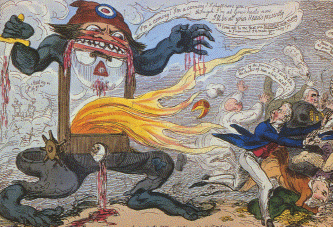 The last guillotine execution in France was in 1939!
E.  The ‘Nation in Arms’
1.  While the Terror crushed domestic dissent, Robespierre turned to the danger posed by the First Coalition.  In 1793, the Committee of Public Safety proclaimed a ‘levee en masse’ decreeing compulsory military service for all men between the ages of 18 and 40.
2.  The levee en masse created a national military based upon mass participation.  This marked the first example of the complete mobilization of a country for war.
3.  Motivated by patriotism and led by corps of talented young officers that included Napoleon Bonaparte, France’s citizen-soldiers defeated the First Coalition’s professional armies.  
4. After two years
Coalition was defeated
France had gained, rather than lost, territory
Religious Terror:De-Christianization (1793-1794)
The Catholic Church was linked withreal or potential counter-revolution.
Religion was associated with theAncien Régime and superstitiouspractices.
Very popular among the sans-culottes.
Therefore, religion had no place in arational, secular republic!
The De-Christianization Program
The adoption of a new Republican Calendar:
abolished Sundays & religious holidays.
months named after seasonal features.
7-day weeks replaced by 10-day decades.
the yearly calendar was dated fromthe creation of the Republic [Sept. 22, 1792]
The Convention symbolically divorced the state from the Church!!
The New Republican Calendar
The De-Christianization Program
The public exercise of religion wasbanned.
The Paris Commune supported the:
destruction of religious & royal statues.
ban on clerical dress.
encouragement of the clergy to give up their vocations.
The Cathedral of Notre Dame in Paris was turned into the “Temple of Reason.”
The deportation of priests denounced bysix citizens.
The Festival of Supreme Being
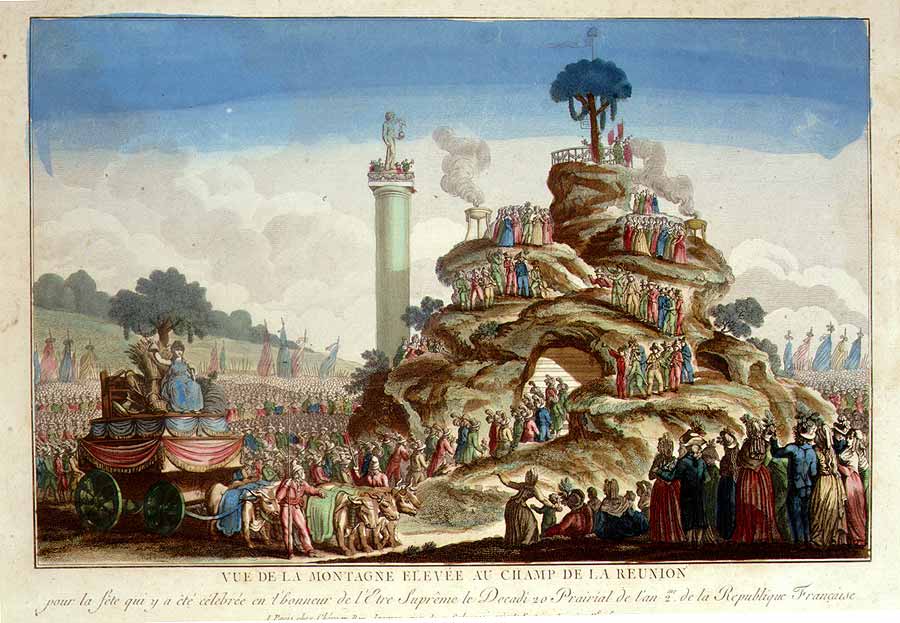 A new secular holiday
Backlash to theDe-Christianization Program
It alienated most of the population(especially in the rural areas).
Robespierre never supported it.
he persuaded the Convention toreaffirm the principle of religioustoleration.
Decree on the “Liberty of Cults”was passed
December 6, 1793.
BUT, it had little practical effect!
Convention drafted Frenchmen into the army to defeat the foreign Coalition
These troops were led by General Carnot
The people supported military operations because they did not want the country back under the Old Regime
Rouget de Lisle wrote the “Marseillaise”
Became the French national anthem
Inspired troops as they were led into battle
F.  The Thermidorian Reaction
Members of the Girondist political party tried to end the Reign of Terror initiated by the Jacobin political party
This opposition to the Committee of Public Safety caused many Girondists to be tried and executed for treason
Eventually, even Georges Danton wanted to end the executions
This resulted in Danton being tried and executed for treason
Maximilien Robespierre became leader of the Committee of Public Safety
He continued the executions
Convention came to blame Robespierre for the Reign of Terror
Thermidorean Reaction
July 27, 1794 – ended the Reign of Terror
Convention sent Robespierre and other members of the Committee of Public Safety to the guillotine 
Robespierre was guillotined on July 28, 1794
3.  Robespierre’s death ended the radical phase of the French Revolution.  On the new revolutionary calendar, July was called Thermidor  from the French word for ‘heat’.  Hence, the revolt against Robespierre is called the Thermidorian reaction.
The Arrest of Robespierre
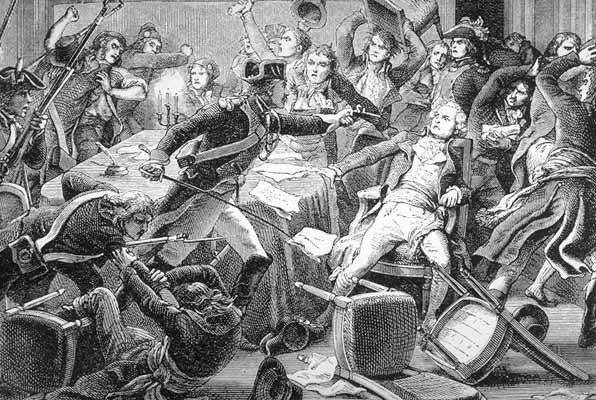 VI.  The Directory , 1795-1799
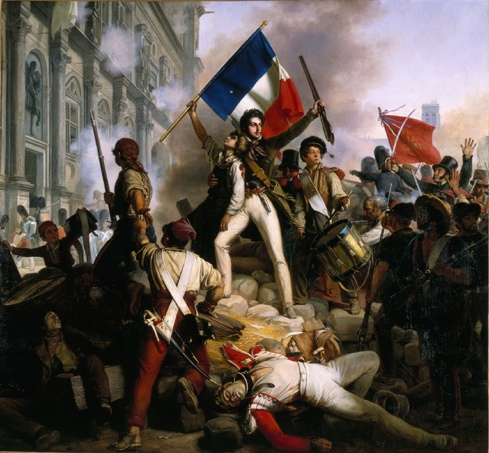 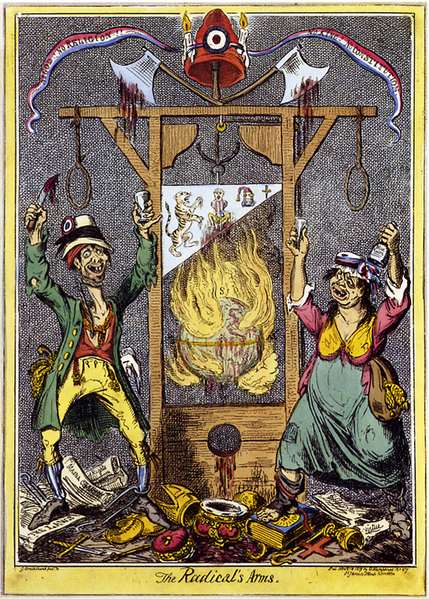 Reign of Terror Sets Stage for Napoleon

Radicals lead by Maximilien Robespierre attempts to remake France into a “republic of virtue” with no trace of the Catholic Church or Monarchy.  Anyone who is even suspected of questioning the revolution faces the guillotine by order of the “Committee of Public Safety”. 

Thousands are executed during the “Reign of Terror” in 1793 & 1794.  The Terror eventually ends when Robespierre himself is executed. 

France comes under control of more moderate & conservative leaders who form yet another government called the “Directory”. This government promises to “restore order” to France.   The leaders of the Directory turn to the military for help…
Is the cartoon supporting or criticizing the radicals?  Explain
A.  Bourgeoisie Misrule
1.  The government consisted of a two-house legislature and an executive body of five men known as the Directory. (The lower house proposed laws, the upper house voted on laws.)
2.  Dominated by rich bourgeoisie, the Directory proved to be corrupt and unpopular.
The Directory did…some things
B.  The Fall of the Directory
1.  Public discontent mounted as the Directory failed to deal with inflation, food shortages and corruption.
2.  On November 9, 1799, an ambitious and talented young general named Napoleon Bonaparte overthrew the Directory and seized power.
Napoleon
Born in Corsica, not France
Became second-lieutenant in artillery at age 16.
Series of military victories – and promotions – would follow for Napoleon. In 1795 he stops a pro-royalist coup.
Over the next few years more victories come over Italians and Austrians. The French love him!
Napoleon
Napoleon overstretches between 1797 and 1798. English put him in his place, sinking ships and stopping many of his advances.
Directory fears him, sending him to Egypt to keep him occupied.
They have a right to be afraid. When Napoleon hears about troubles in France in 1799 he comes back…and takes over.
Napoleon’s Coat of Arms
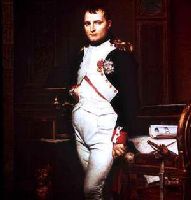 Napoleon Bonaparte
Was born in 1769 in French controlled island of Corsica to a middle class family, attended military school & joined army at 16

Became a General at 27 years old and considered military “genius” in war with Prussia & Austria during the Revolution

Quickly became a national hero during the revolution and war with Austria & Prussia because of victories he led and inspiring his men to “save” France
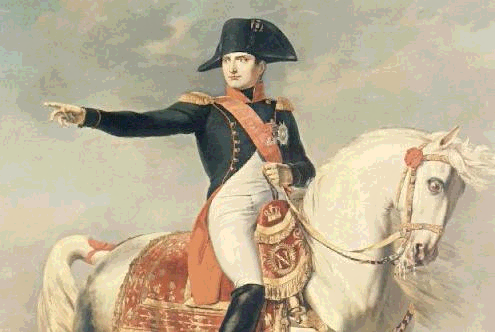 Napoleon Seizes Political Power
The leaders of the Directory were corrupt and many feared a return to the Reign of Terror by 1799
Napoleon aggressively assumes power with support of French military (rules until 1814)
This quick seizure of power called a “coup d’etat”
Pronounced:  koo dey-tah 
Definition: a sudden and decisive action in politics, especially one resulting in a change of government illegally or by force.
Directory is dissolved 
Napoleon makes himself “1st Consul” of France = Dictator
In 1800 France votes for yet another new constitution
The 5th form of government in ten years!
Napoleon wins “Plebiscite” – a vote by the people to approve of the new constitution and make Napoleons rule “official”
Napoleon Brings Changes to France
Stabilizes French Economy
Fairer tax, currency & banking system established

Reduced government corruption
Runs government in a my systematic & “military” manner
Government jobs & promotions were based on merit (not connections)

Established Lycées  (free public schools)
Majority of citizens could attend school for the first time

Made peace with the Catholic Church (Concordat)
Traditional religion allowed again

Re-Writes Laws of France…see next slide
Napoleonic Code of National Laws Established
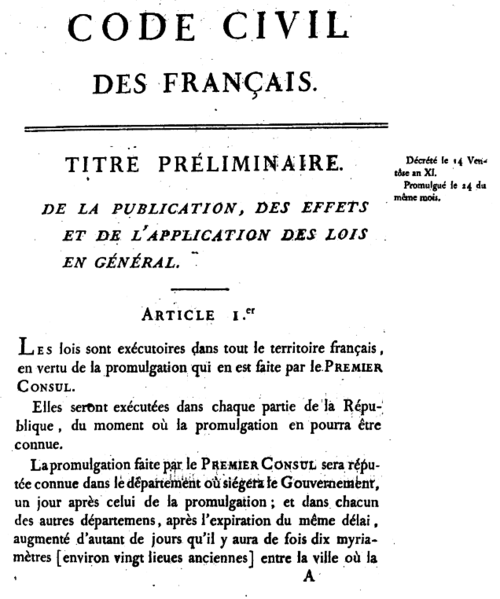 Comprehensive new set of written laws created under leadership of Napoleon

Establishes stability with consistent national laws
Ensured rights of peasants
Eliminated many tax injustices
	
However:
Reduces women’s rights
Restricted freedom of speech  & the press
Restored slavery in French colonies
Napoleon Builds an Empire
1804 Napoleon declares himself emperor for life (not “1st Consul”) and another “plebiscite” approved this.  
What is relevance of image below?
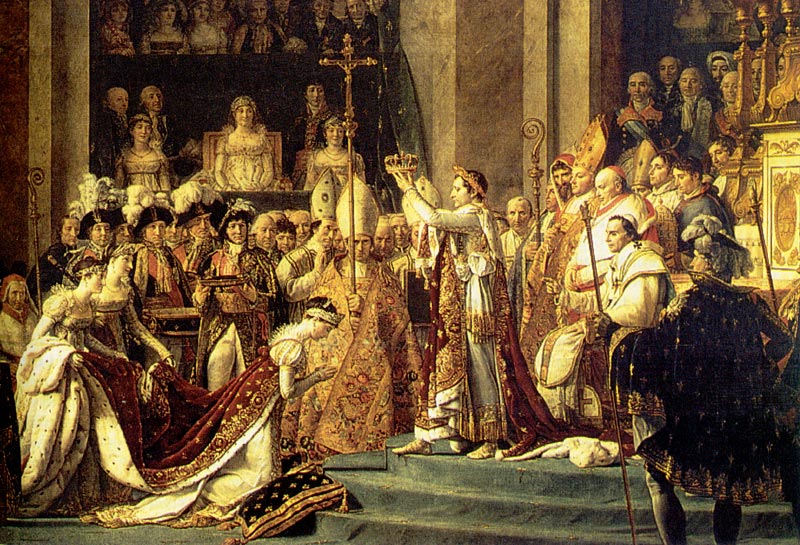 Napoleon Attempts to Conquer Europe
Napoleon sells Louisiana territory in North America to US to finance military exploits in Europe…aka the “Napoleonic Wars”

Napoleon won victories against Austria, Prussia, Switzerland & Italy – French armies dominate Europe for about 10 years in the early 1800’s
Countries forced to sign peace treaties with France granting Napoleon direct or indirect control over most of continental Europe…see map on next slide

Napoleon turns attention towards England but loses naval Battle of Trafalgar in 1805 and abandons plans to take over England
Napoleon Battles England for world dominance 1803-1815
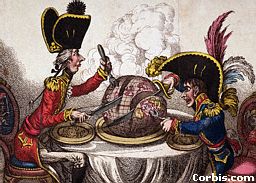 Napoleon’s Empire by 1812:  Huge but UNSTABLE
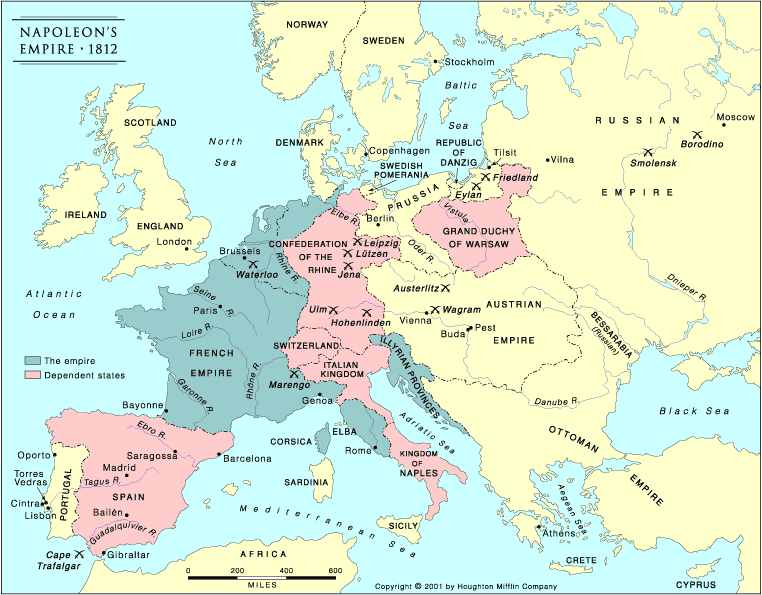 Napoleon’s Decline
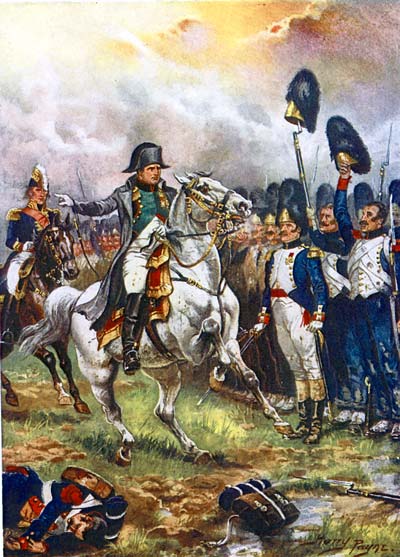 3 main reasons:
1) His excessive ambition and egotism 
2) The “Continental System” of European economic control by France fails…conquered nations do not “buy in” when economic problems hit under Napoleonic rule
3) Overextension of his armies.  Tries to fight in too many places at the same time and spreads French armies too thin.
Example:  Fighting in Spain/Portugal (Peninsular Campaign) to the west at same time as battling Russia/Germany/Austria to the east (Scorched Earth Policy)
Eventually too many enemies “gang up” on Napoleon for his armies to handle
British, Russians, Prussians &  Swedish (among others) all join together and defeat Napoleon
End Results of Napoleon’s Rule
Napoleon captured and exiled in 1814, escapes in 1815, attempts a “comeback” and loses before he is finally (permanently) exiled until his death of cancer (?) in 1821
The Napoleonic Wars did not provide any lasting gains for France
The Napoleonic Code & some government reforms proved lasting
“He was as great as a man can be without virtue” says famous French historian of Napoleon
Unintentionally increases nationalism across Europe…
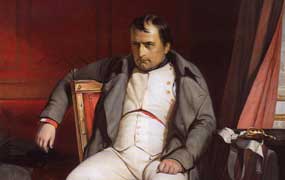 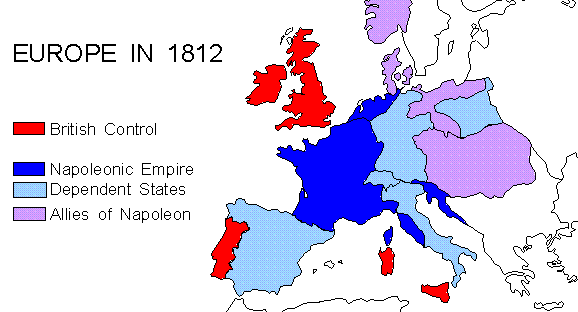 French Pride & National Memory
The development of nationalism can take different courses. It may be achieved through revolution or in response to aggression. It may be shaped by a growing sense of who “we” are and the bonds that connect individuals of a nation. For nations such as France, the sense of “we” and the bonds are expressed in its national memory.
Napoleon’s Defeat
Campaign of 1812 against Russia - 600,000 men in the  Grande Armee - 40,000 only returned to France. Russians used a “scorched  earth policy”. During the Winter months the Russians defeated Napoleon.
1813   Battle of Leipzig -- Napoleon lost
1814   April 11 - abdicated - exiled to island of Elba
1815 February - escaped from Elba - marched to Paris in the “Hundred Days” -  soldiers rushed to fight under Napoleon
 Battle of Waterloo - Wellington defeated Napoleon
Exiled to St. Helena - very remote location with little chance of escape, died in 1821 supposedly of cancer but now it is believed that his wine was  poisoned with arsenic
Accomplishments
In 1802, he brought victory to France and peace to Europe
Napoleonic Code - centralized government, included many democratic principles such as religious freedom, jury trial, outlawing serfdom and fair legal methods.
University of France - set the pattern for modern dictators by making sure schools taught what he wanted them to!
Bank of France - Napoleon organized the bank, efficiently collected taxes, and encouraged business
Concordat - agreement with the pope to once again make the Catholic Church official in France. In exchange, the pope gave up all claims to lands taken from the Church by the National Assembly.
Improvements to France - public works, improved roads, dug canals, etc.